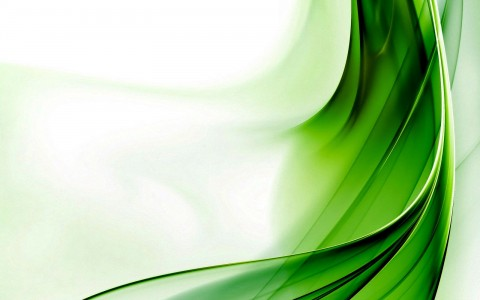 BECAS
CICLO ESCOLAR 
2023-2024
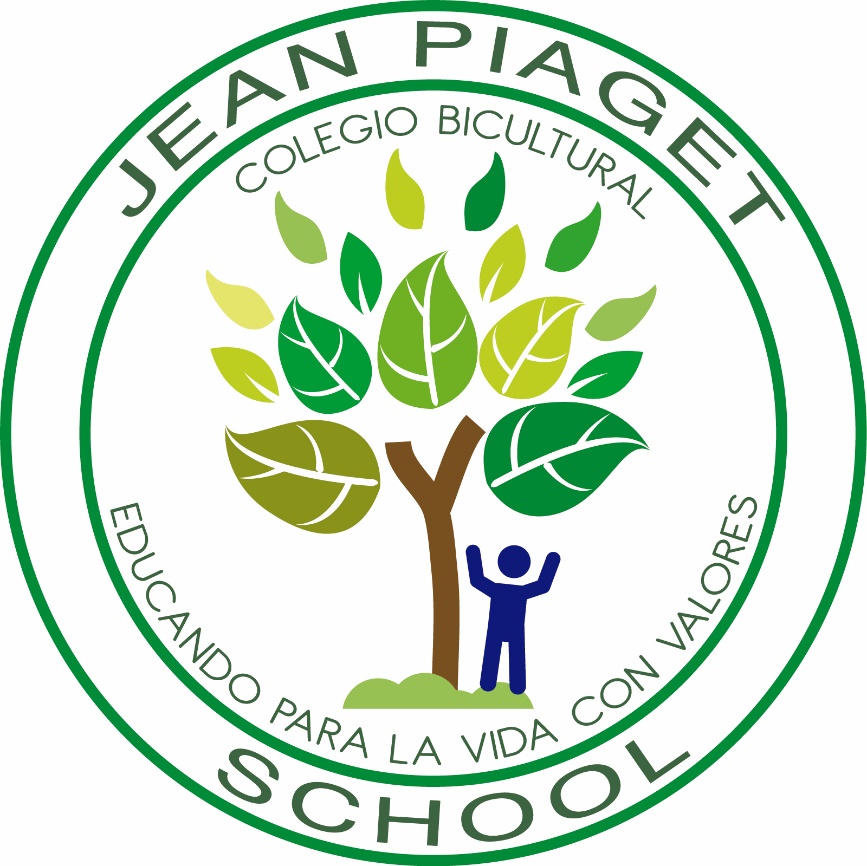 Constituir la comisión escolar de becas
La comisión escolar de becas deberá ser integrada por dos representantes de la dirección del plantel, dos representante de los maestros y dos representante de  padres de familia, todos con sus respectivos suplentes.

2. Los representantes de padres de familia, deberán ser seleccionados y  registrados en el acta constitutiva de becas con la fecha de la reunión.

3. Los integrantes de la comisión escolar de becas proporcionarán información a todos los padres de familia que así lo demanden relacionada con:
El proceso para el otorgamiento de becas
Entrega de solicitudes
Aplicación de estudio socioeconómico
Resultado de la asignación de becas
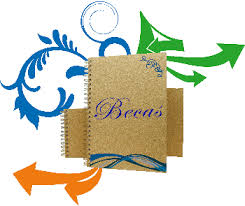 Becas nuevas
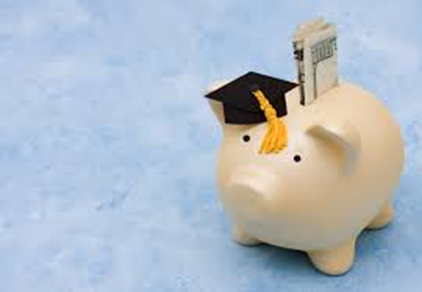 Requisitos:


Presentar solicitud de beca nueva en el tiempo establecido.
Comprobar las limitaciones económicas que justifiquen la necesidad de obtener una beca (estudio socio-económico) por familia.  $450.00
Copia fotostática de boleta de calificaciones o constancia de los meses de septiembre a febrero, con un promedio mínimo general de 8.5 de aprovechamiento.
Estar inscrito en la escuela solicitante y haber cursado por lo menos un año en la Institución en la que solicita beca.
Buena conducta del alumno y los padres o tutores.
Que no existan hermanos becados dentro del mismo nivel educativo.
Becas refrendo
Requisitos:

Presentar solicitud de refrendo de beca en el tiempo establecido.
Comprobar las limitaciones económicas que justifiquen la necesidad de obtener refrendo de beca (estudio socio-económico) por familia. $450.00
Copia fotostática de boleta de calificaciones o constancia de los meses de septiembre a febrero, con un mínimo de promedio general de:
	 8.5 para obtener el 25%
		9.0 para obtener el 50%
			9.6 para  obtener el 75% y 100% 
Estar inscrito en la escuela solicitante.
Conducta del alumno y de los padres o tutores.
Que no existan hermanos becados dentro del mismo nivel educativo.
Donde descargar la solicitud de
 beca nueva o refrendo?
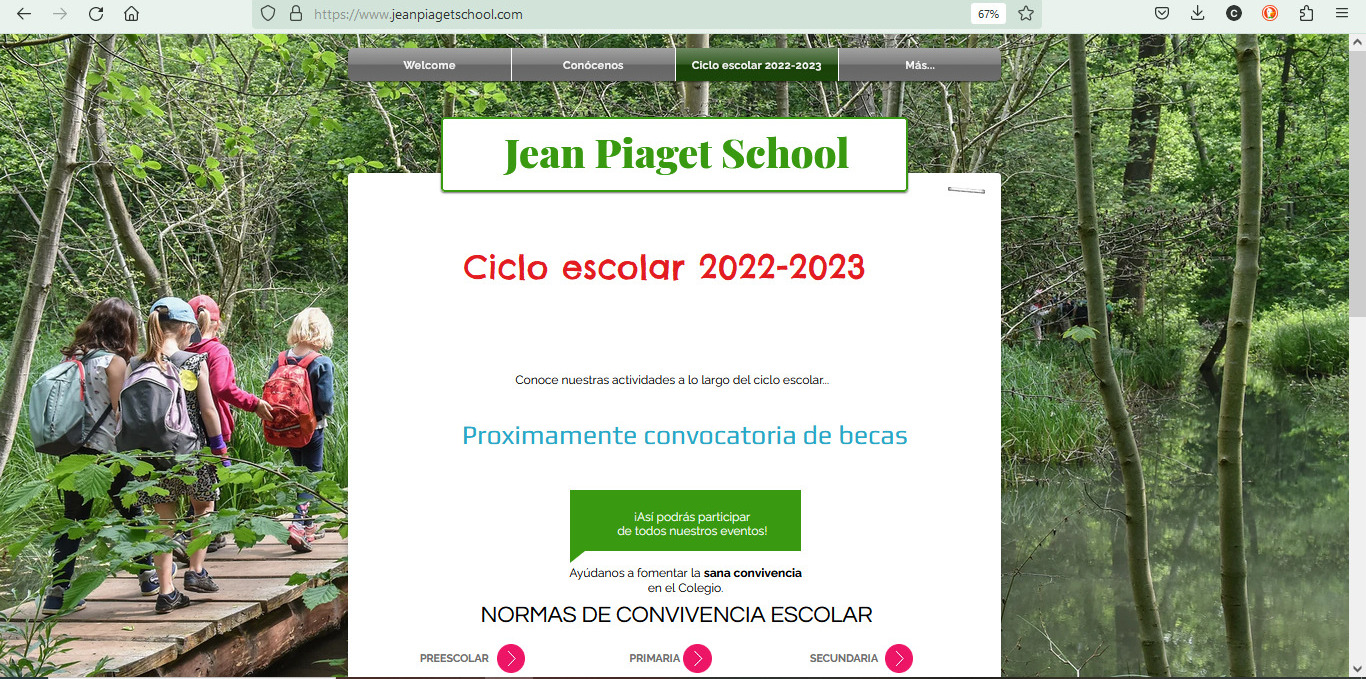 Alumnos con capacidades diferentes
Los alumnos con capacidades diferentes, tienen prioridad siempre y cuando se cuente con un dictamen médico actualizado, independientemente de que éste sea trámite nuevo o refrendo.
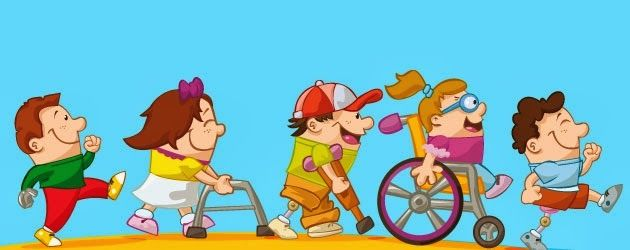 Comité de becas
Conformado por padres de familia, quienes participarán en la dictaminación de las becas correspondientes al ciclo escolar 2023-2024. 
La reunión se llevará a cabo el día 12 de mayo a las 8:30 am. 
La constitución del comité se llevará a cabo por medio de insaculación.
Fecha límite de recepción de solicitudes de becas en dirección
10 de marzo del 2023.
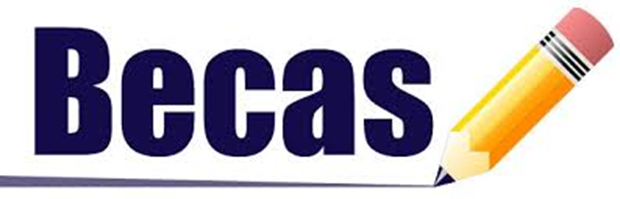 Entrega de resultados de dictámenes en el colegio
19 de mayo del 2023
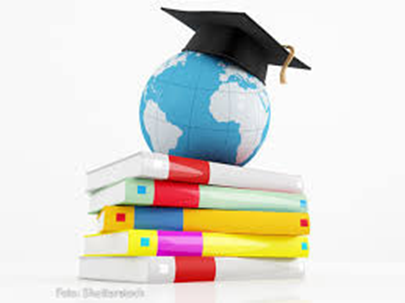 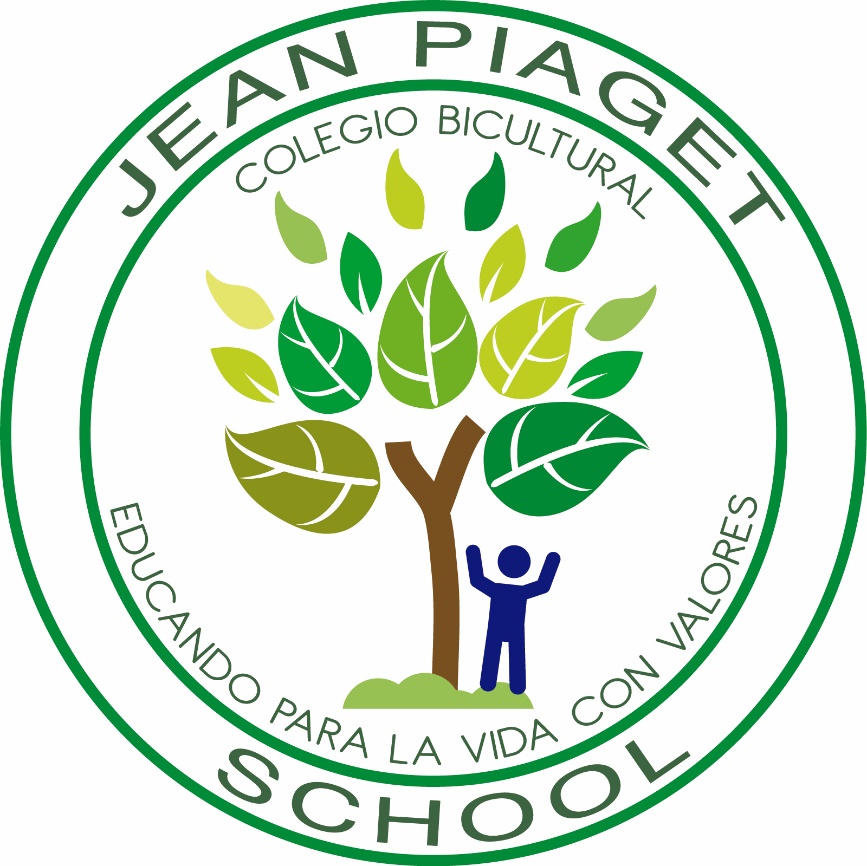 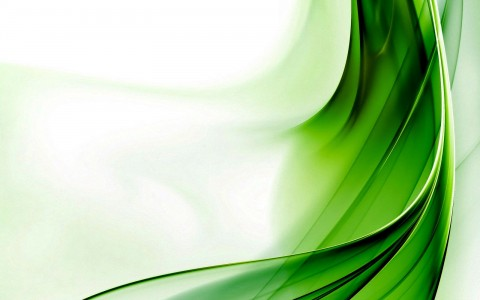 ¡¡ÉXITO 
Y
GRACIAS!!